スマートフォン
iPhone基本編
アプリについて知ろう
令和7年4月
１．カメラを使ったアプリ
カメラアプリ…………………………………………………P2
写真アプリ……………………………………………………P9
Seeing AI(シーイングエーアイ)…………………………P16
Sullivan+ (サリバンプラス)……………………………P20
1-A
1-B
1-C 
1-D
目次
２．便利なアプリ
マップ………………………………………………………P24
radiko(ラジコ)…………………………………………P27
Podcast(ポッドキャスト)…………………………P31
ボイスメモ…………………………………………………P34
2-A
2-B
2-C
2-D
1
カメラを使ったアプリ
1
1-A
カメラアプリ
カメラアプリを使ってみよう
❶
Siriを起動して｢カメラを開いて｣と声をかけます
❷
上下のスワイプでカメラモードに切り替えます
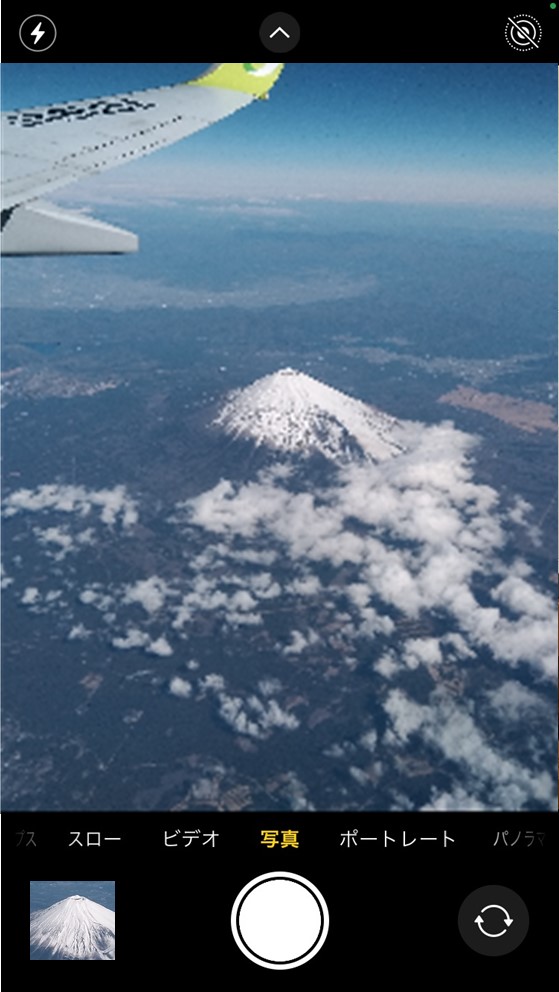 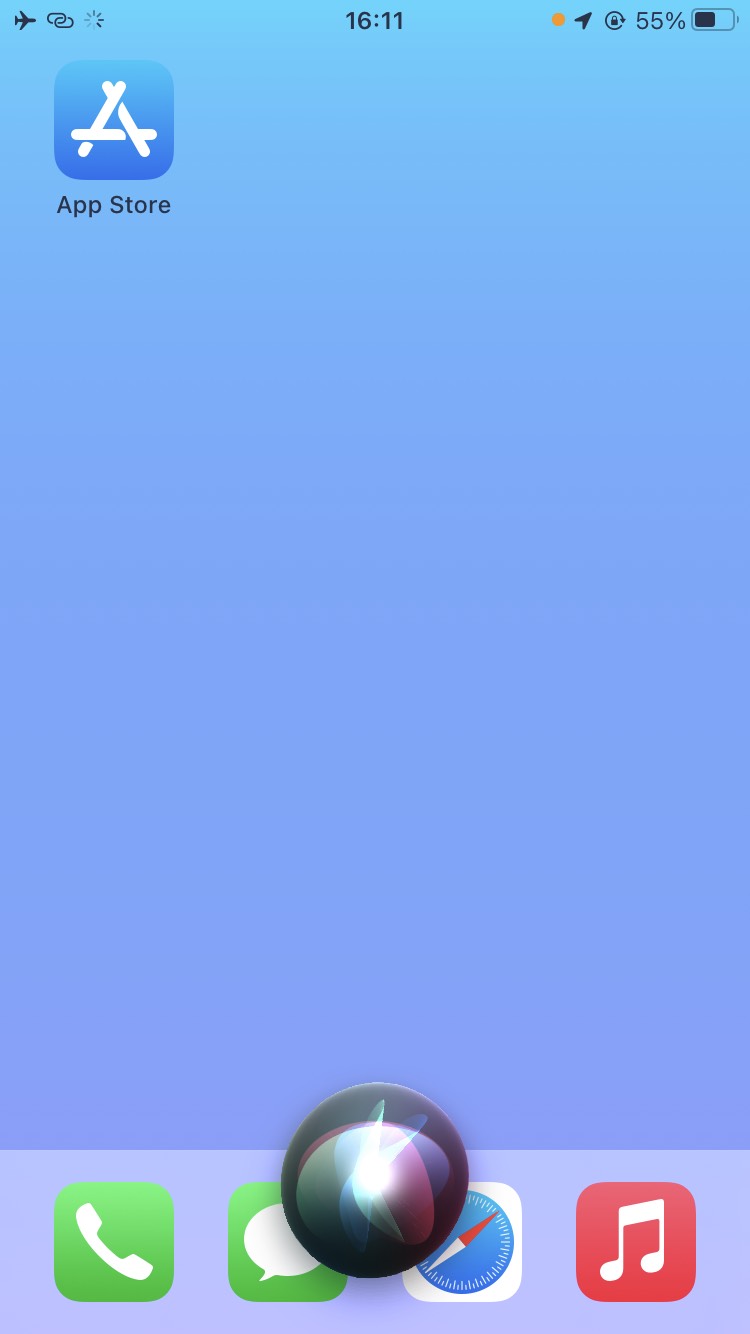 ※カメラアプリから開くことも可能です
※上下スワイプでビデオやカメラの切り替えができます
※カメラアプリはロック画面(パスコード認証する前の画面)からジェスチャー操作で開くことも可能です
２
1-A
カメラアプリ
カメラアプリを使ってみよう
❸
画面上のどこでも良いので２本指で
ダブルタップすると写真を撮影します
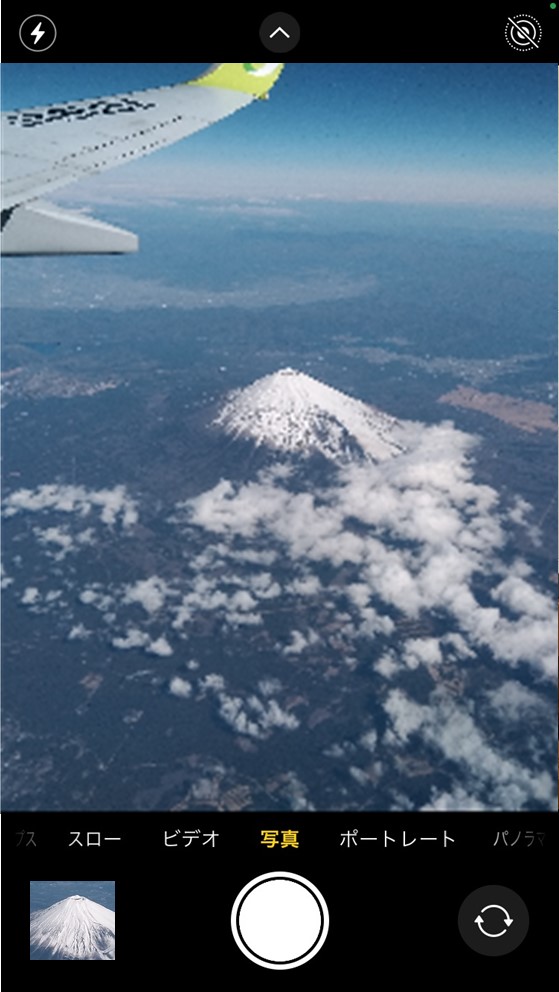 ※ビデオは、録画の開始も停止も２本指でダブルタップします
３
1-A
カメラアプリ
目が見えない、見えにくいとカメラの使用が難しいと考えがちですが、ＱＲコードや文字認識による文章の読み取りなど、視覚障害者でもカメラを利用する機会は多くなってきています
カメラアプリ使用中にVoiceOverを使用していると｢左に傾ける｣といったように、カメラの水平を保つためのサポート音声や、人物が何人フレームに入っているかといったことを教えてくれます。写真やビデオの撮影に、シャッターの代わりとして音量ボタンが利用できる場合があります。画面右下のカメラセレクタを選択し、ダブルタップすると、前面と背面のカメラを切り替えることが可能です。
※ カメラモードについては次ページに記載
４
1-A
カメラアプリ
カメラアプリのカメラモードは全部で７つあります
５
1-A
カメラアプリ
撮影した写真やビデオのビューアでの写真閲覧方法について
❶
画面左下の｢ビューア｣を
ダブルタップします
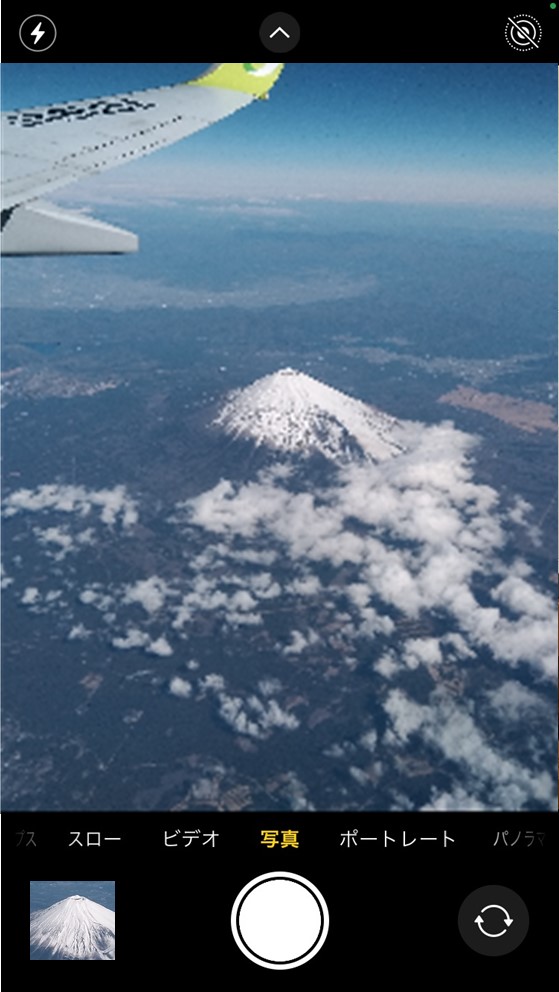 ※音声では｢写真およびビデオビューア｣と読み上げます
6
1-A
カメラアプリ
撮影した写真やビデオのビューアでの写真閲覧方法について
❷
｢写真｣と読みあげるまで右スワイプし、
３本指で左右にスワイプして写真を切り替えます
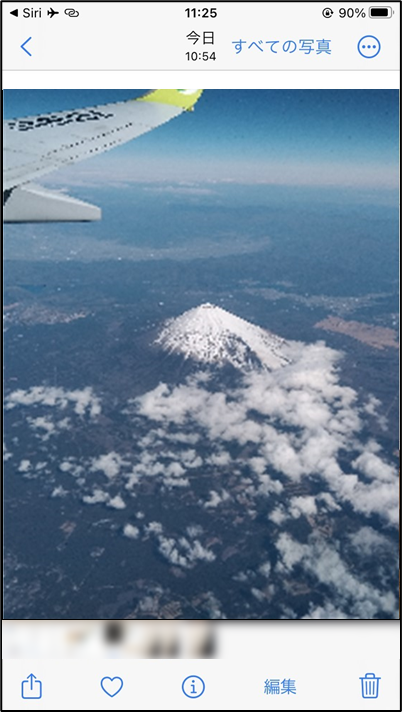 ※「写真セレクタ」を選択して、上下スワイプで写真を表示することも可能ですが、数秒間操作しないと、画面左上の「戻る」ボタンに移動してしまいます
連続して写真を切り替えるには
再度「写真セレクタ」を選択します
7
1-A
カメラアプリ
撮影した写真やビデオのビューアでの写真削除方法について
❸
右下の削除ボタンを選択してダブルタップします
❹
「写真を削除」をダブルタップします
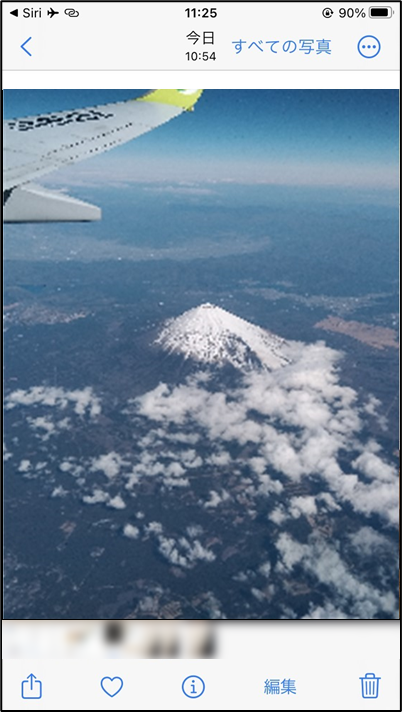 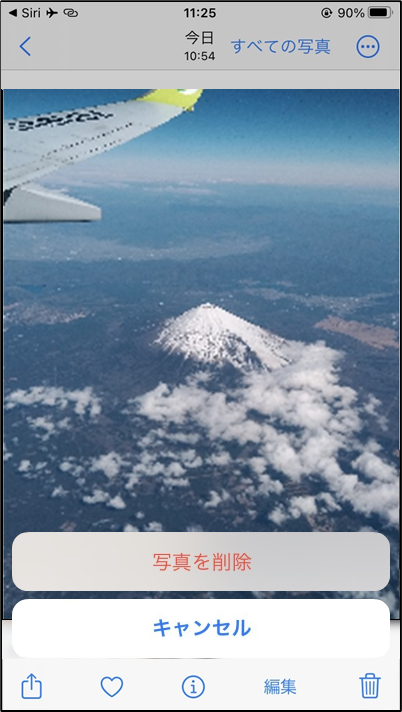 ※写真アプリからも操作することができます
※写真を表示した状態で、タッチやスワイプして削除ボタンを選択します
8
1-B
写真アプリ
写真アプリには月別や日別など写真を探しやすく表示するライブラリ機能など、カメラアプリのビューアにはない機能があります
カメラアプリの画面下部にタブバーと呼ばれる場所があり、４つのボタンが並んでいます。タッチやスワイプでボタンをダブルタップするとそれぞれ対応したページが開きます。
左からライブラリ、For You、アルバム、検索の順で配置されています。
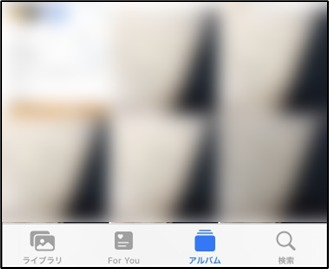 ※写真アプリやカメラアプリのビューア閲覧時に、タッチやスワイプで写真やビデオを
選択した際に読み上げるのは日付のみになります
9
1-B
写真アプリ
写真アプリのライブラリの基本的な操作方法です
❶
Siriを起動して｢写真を開いて｣と声をかけます
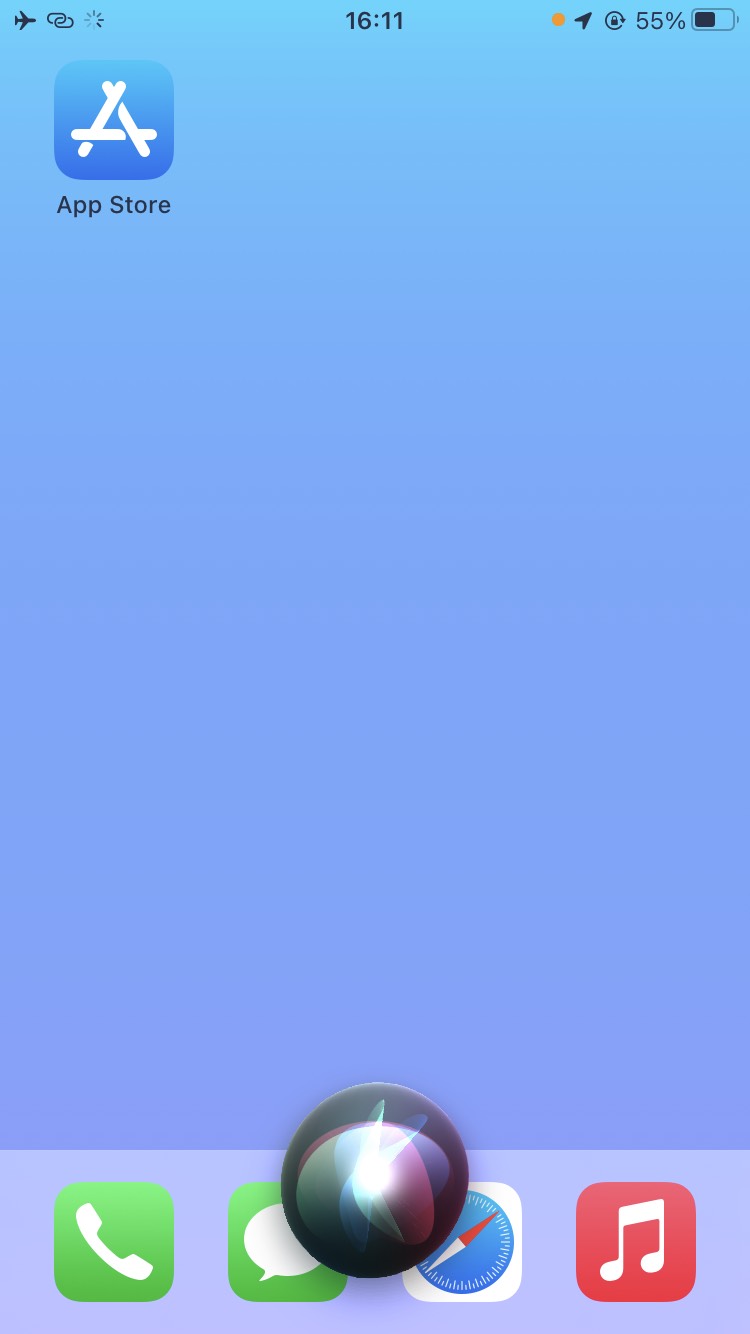 ※写真アプリはホーム画面からジェスチャー操作でも開けます
10
1-B
写真アプリ
写真アプリのライブラリの基本的な操作方法です
❷
画面下部のタブバーからライブラリを選択してダブルタップします
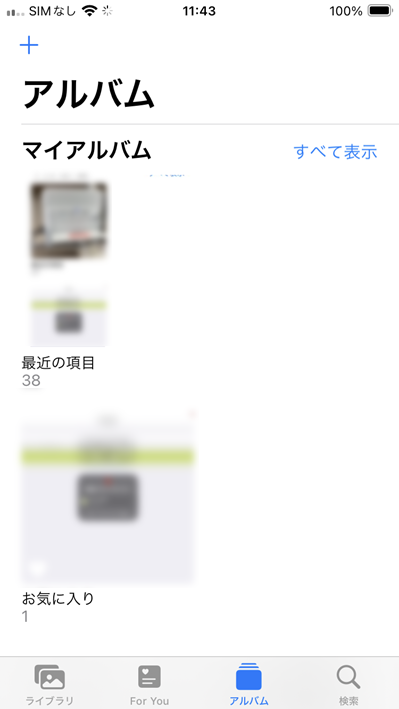 ※写真アプリ起動時は、
前回使用時に最後に開いて
いたタブが表示されます
11
1-B
写真アプリ
写真アプリのライブラリの基本的な操作方法です
❸
タブバーの少し上にある
｢日付の範囲｣を選択します
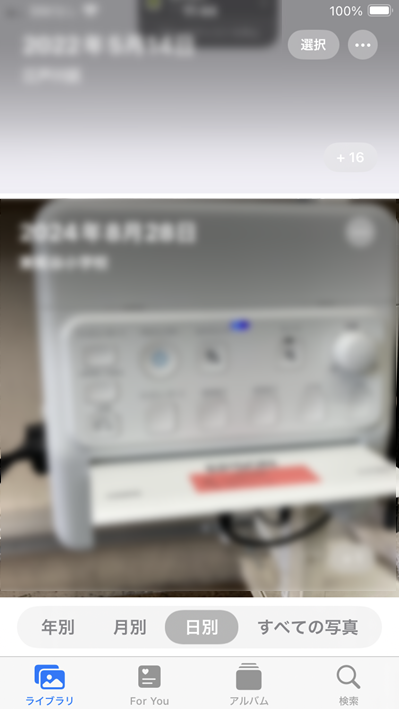 ※上下スワイプで
年別や月別を切り替えます
12
1-B
写真アプリ
写真アプリのライブラリの基本的な操作方法です
❹
目的の年月や日付を選択し、
ダブルタップします
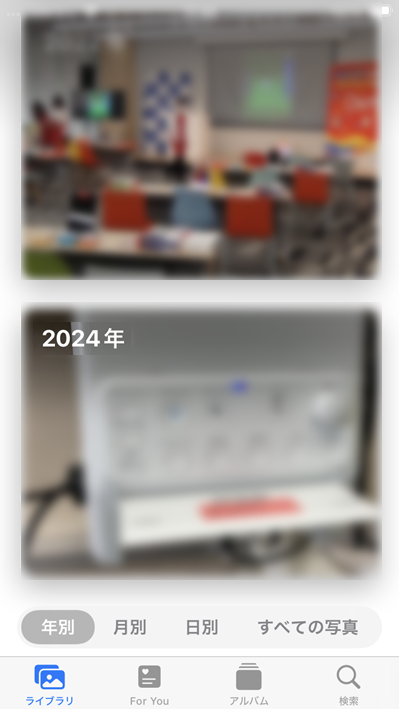 ※年月や日付の後に見出しと
読む所では先に進めません
年月の後に写真やビデオと
読み上げるかの確認が必要です
13
1-B
写真アプリ
写真アプリのライブラリの基本的な操作方法です
❺
年、月、日と進み、最終的に選んだ日付の写真が表示されます
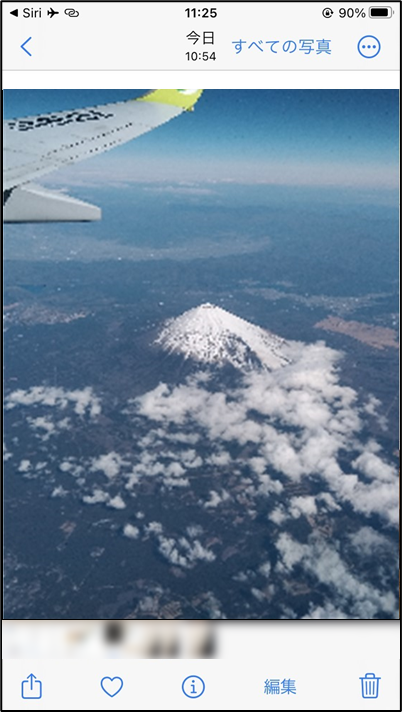 ※ライブラリは
絞り込み機能ではないため​、選んだ日付よりも前後の写真を表示することが可能です
※この手順まで進むと​、
カメラアプリのビューアでの閲覧と同じ画面表示に
なります
14
1-B
写真アプリ
写真アプリのライブラリの基本的な操作方法です
❻
３本指で左右にスワイプして写真を切り替えます
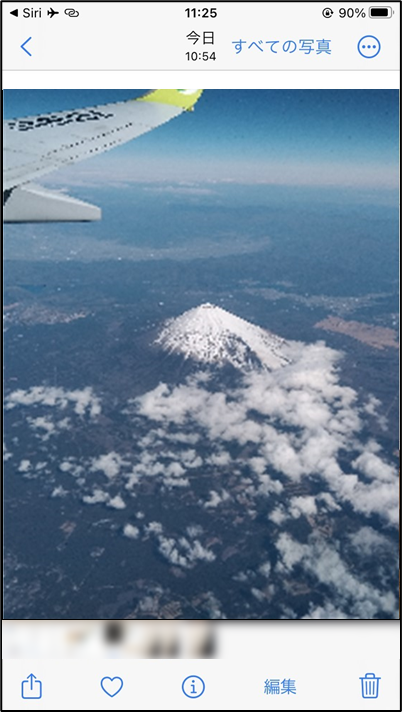 15
1-C
Seeing AI(シーイングエーアイ)
Seeing AI(シーイングエーアイ)についての説明です
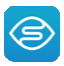 ※こちらのアプリは最初からiPhoneに搭載されているものではないため、
インストールする必要があります
１6
1-C
Seeing AI(シーイングエーアイ)
チャンネルを選択し、上下のスワイプで多彩な機能を利用できます
❶
アプリを開き、画面下部の
チャンネルを選択します
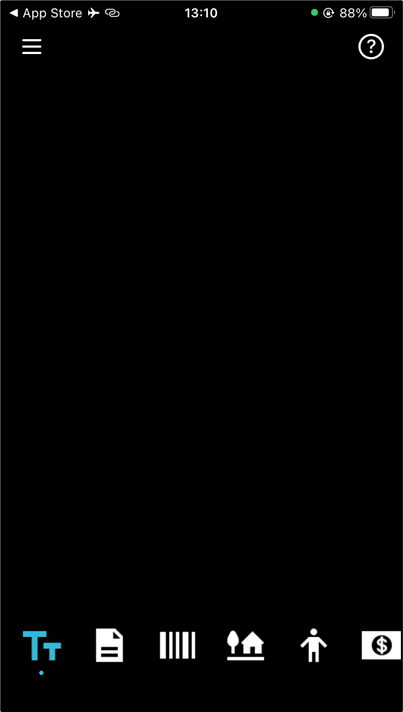 ※上下スワイプで
チャンネルを切り替えます
１7
1-C
Seeing AI(シーイングエーアイ)
チャンネルを選択し、上下のスワイプで多彩な機能を利用できます
❷
撮影が必要な機能では撮影ボタンをダブルタップします
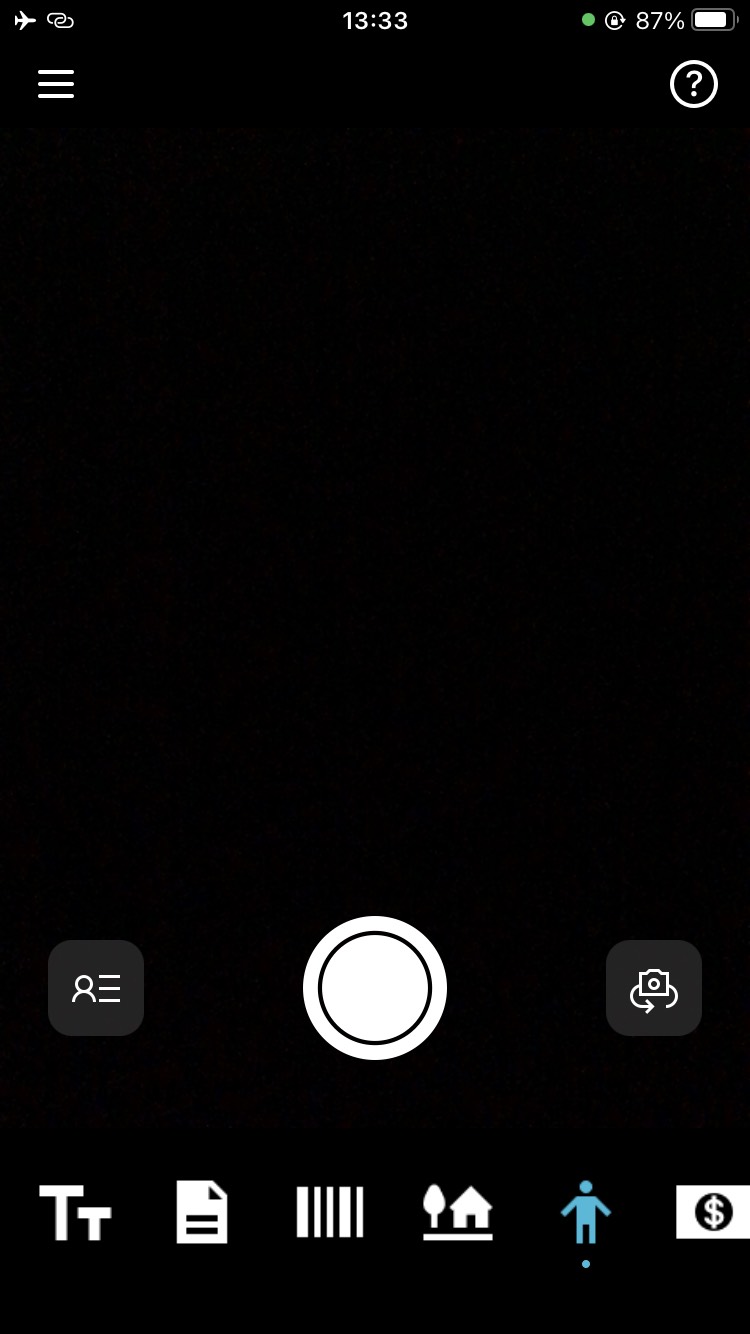 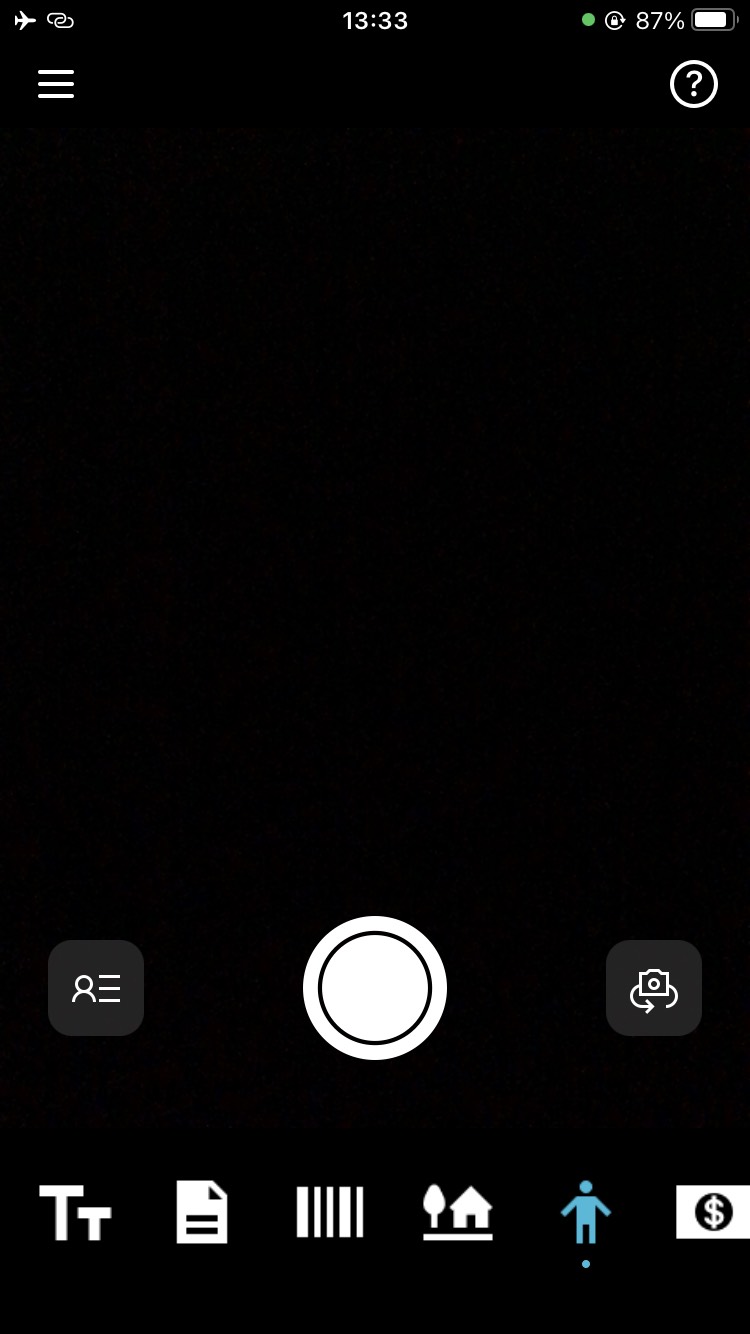 ※撮影ボタン以外の箇所のダブルタップや音量ボタン
での撮影はできません
１8
1-C
Seeing AI(シーイングエーアイ)
※カメラの撮影時は画面内の撮影ボタンしか利用できません
各チャンネルの機能は以下の通りです
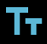 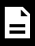 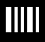 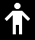 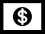 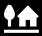 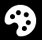 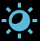 １9
1-D
Sullivan+(サリバンプラス)
Sullivan+(サリバンプラス)についての説明です
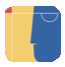 ※こちらのアプリは最初からiPhoneに搭載されているものではないため、
インストールする必要があります
20
1-D
Sullivan+(サリバンプラス)
表示モードを選択し、撮影してアプリに読み上げさせることができます
❶
アプリを開き、画面左下の三角マークをダブルタップします
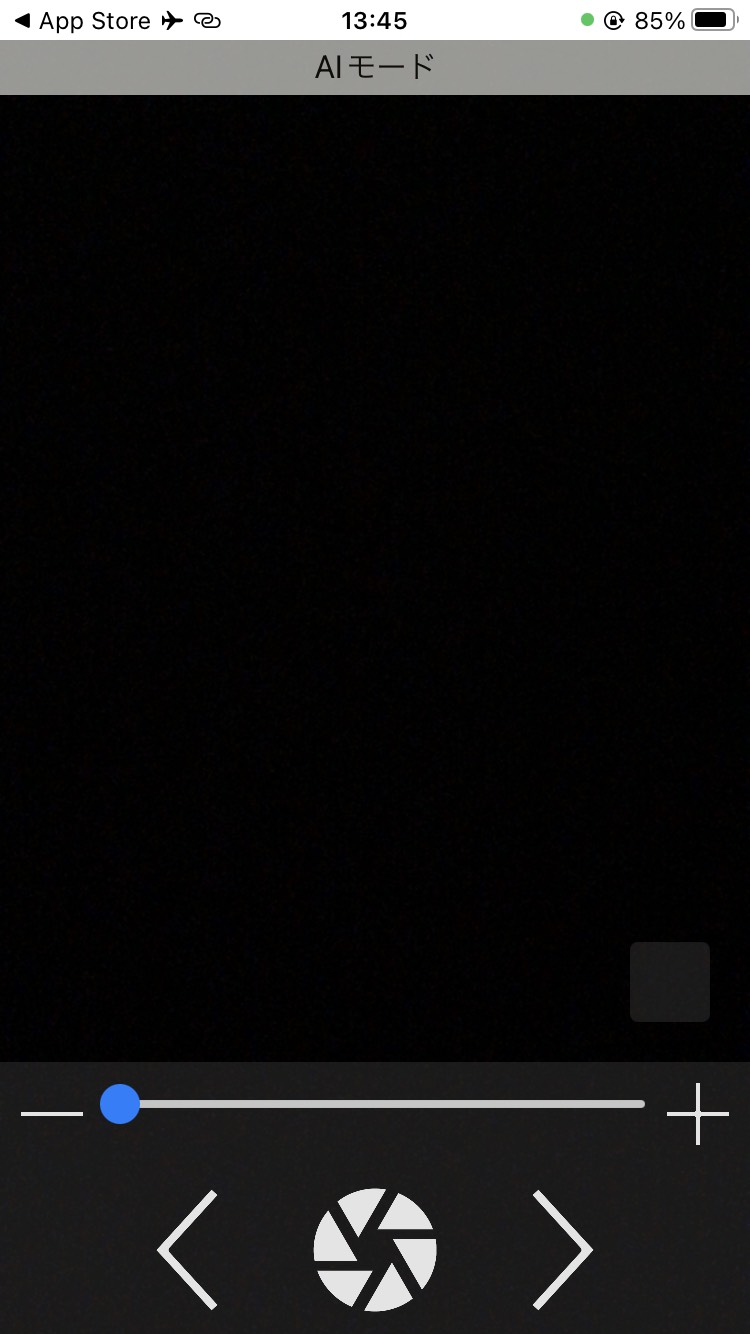 ※基本操作は、画面の下側中央にある｢キャプチャー｣をダブルタップするか、本体側面の音量アップ・ダウンボタンで撮影すると認識結果を読み上げます
名刺のような小さな紙から書面のＡ４サイズまで高精度に認識できます
設定により、アプリを開いた直後のモードを優先的に｢文字認識｣にすることができます
2１
1-D
Sullivan+(サリバンプラス)
チャンネルを選択し、上下のスワイプで多彩な機能を利用できます
❷
ダブルタップで表示モードの切り替えができます
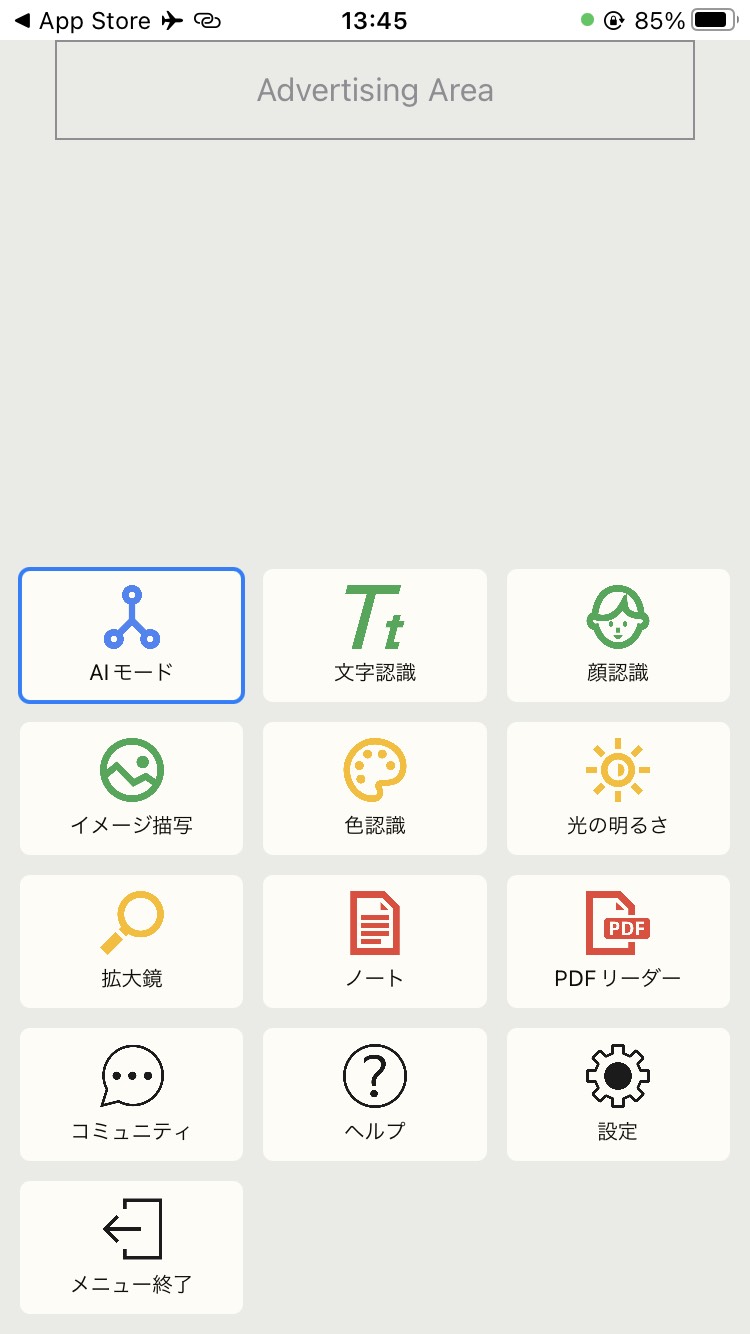 ※初期設定では、アプリを
開くとエーアイモードが選択されるようになっています
22
２
便利なアプリ
２3
2-A
マップ
マップアプリはiPhoneに搭載されており、Siriも利用できます
❶
Siriで｢○○までの経路を調べて｣と声をかけます
❷
マップアプリで経路候補が
表示されます
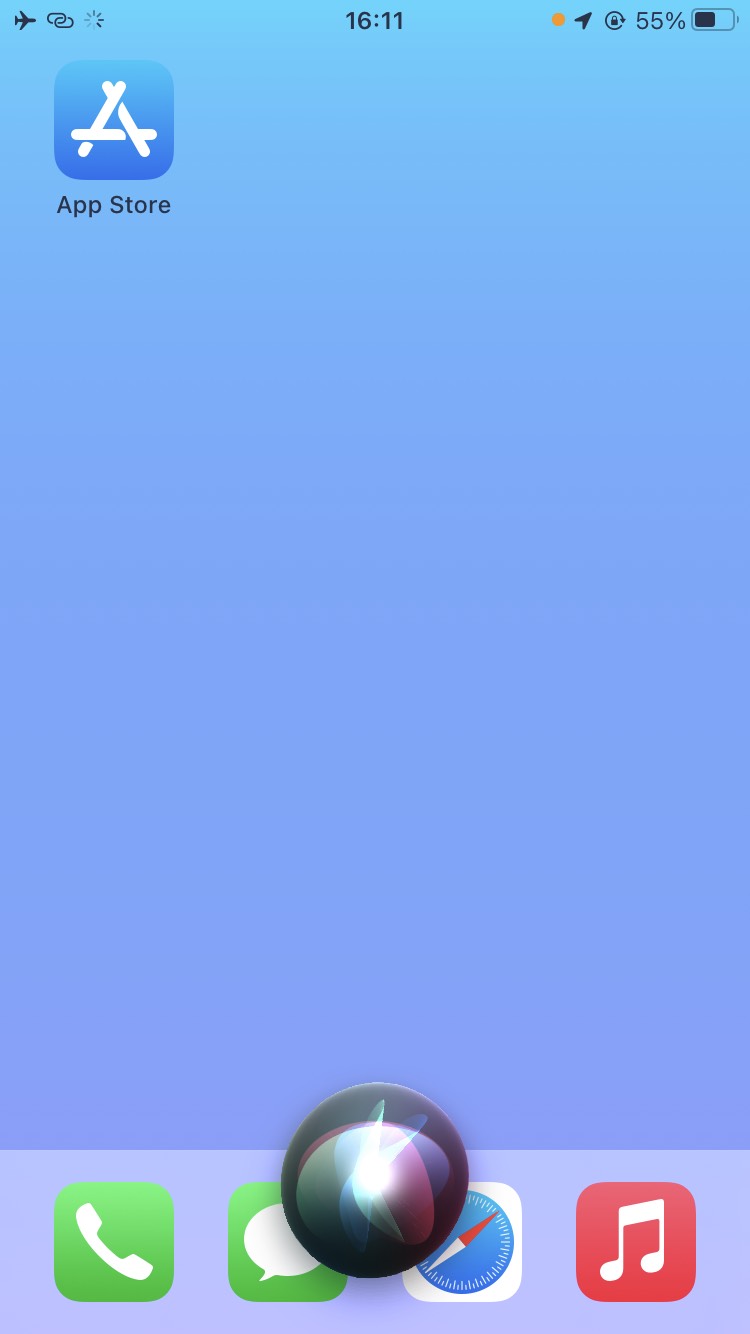 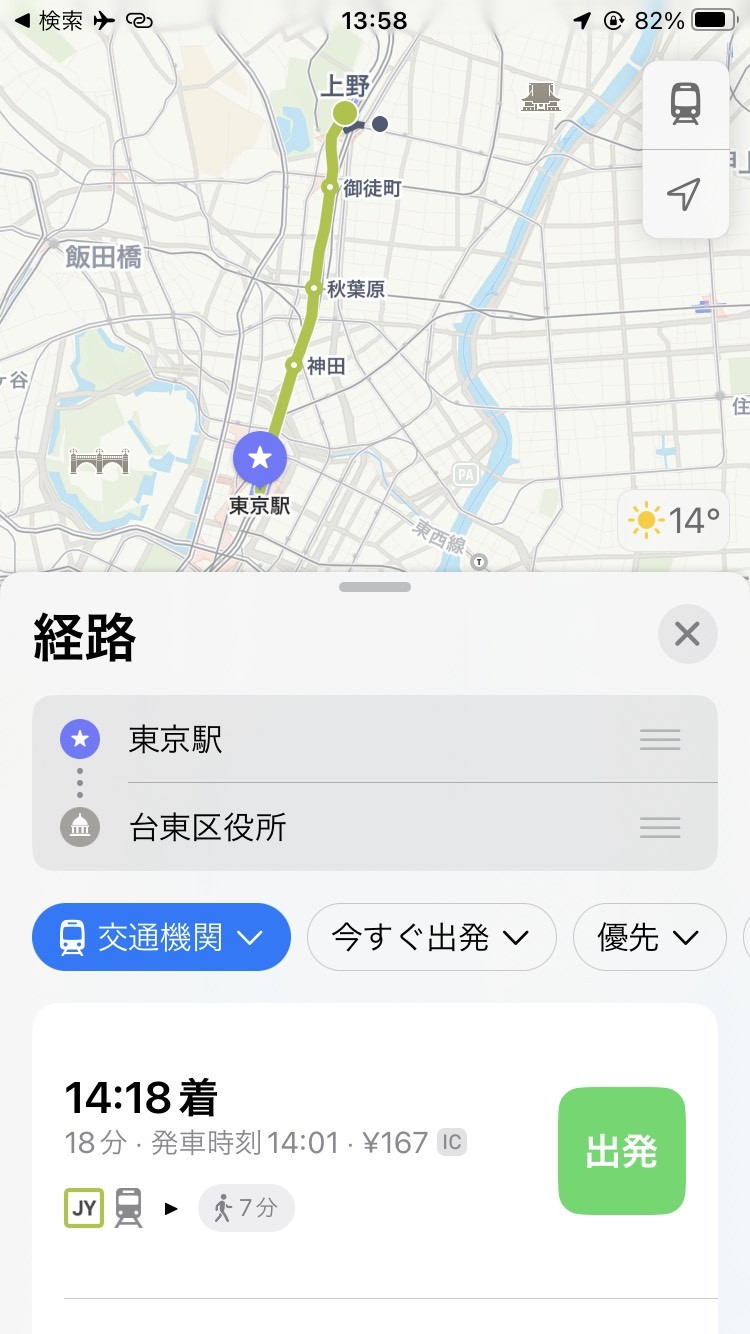 ※Siriには建物名や住所などを伝えます
24
2-A
マップ
マップアプリはiPhoneに搭載されており、Siriも利用できます
❸
スワイプで経路候補を確認し、
候補をダブルタップします
❹
経路詳細が表示されるので、タッチやスワイプで詳細を確認します
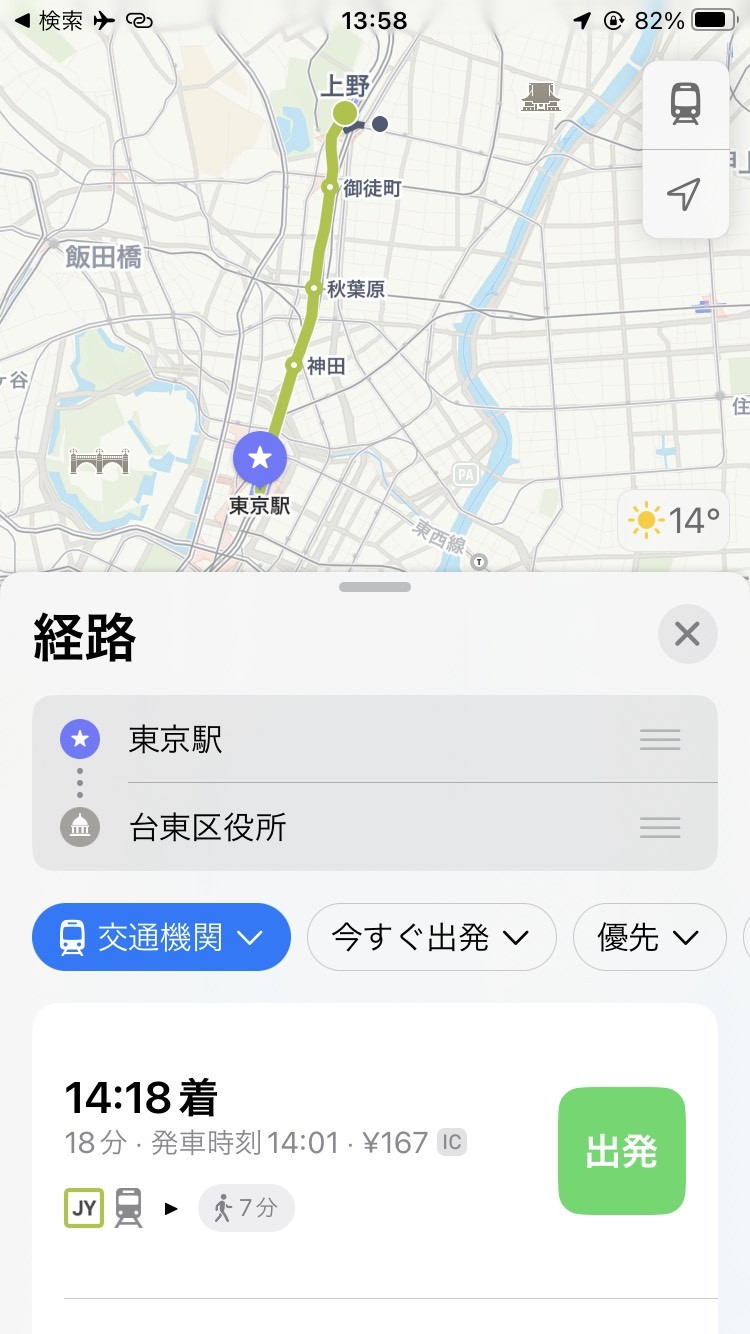 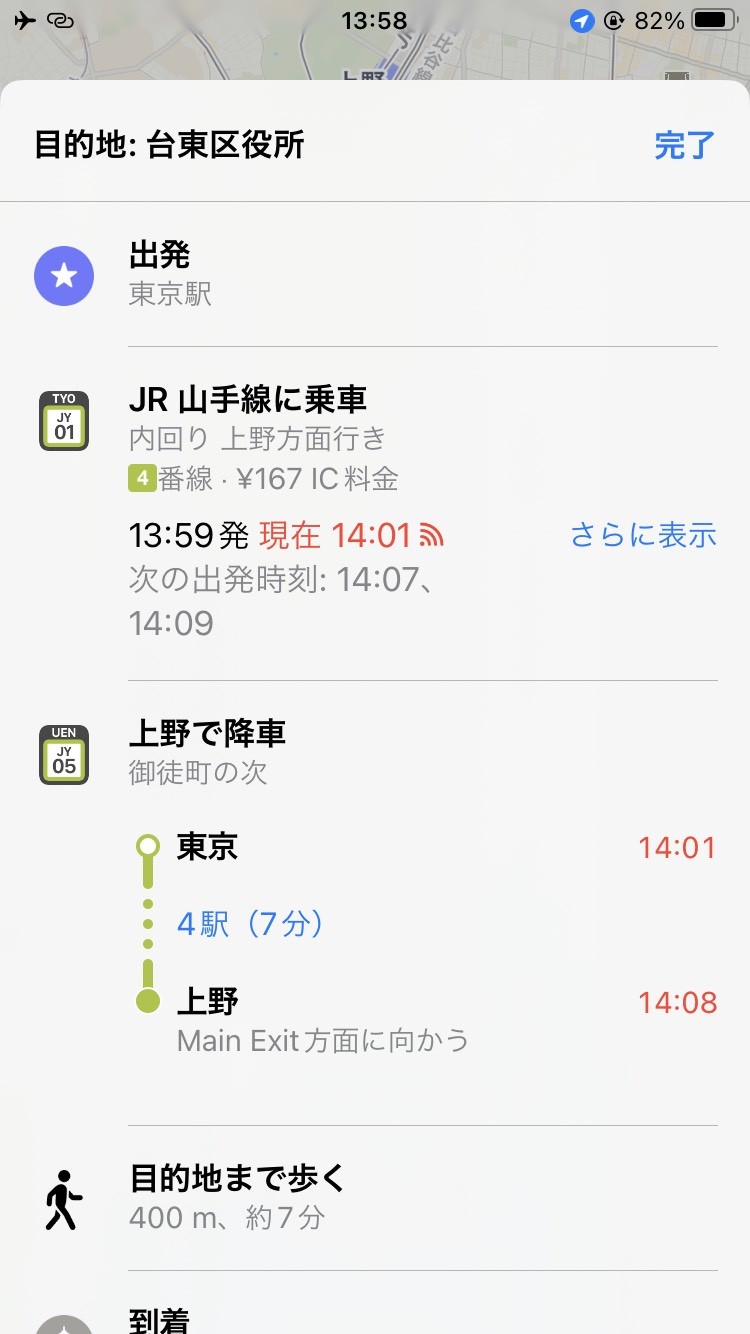 ※ここでは電車などの乗り換え時間などを確認できます
※到着時間や利用公共交通機関を読み上げます
25
2-A
マップ
マップアプリはiPhoneに搭載されており、Siriも利用できます
❺
画面右上の完了ボタンをダブルタップすると、再度経路一覧に戻れます
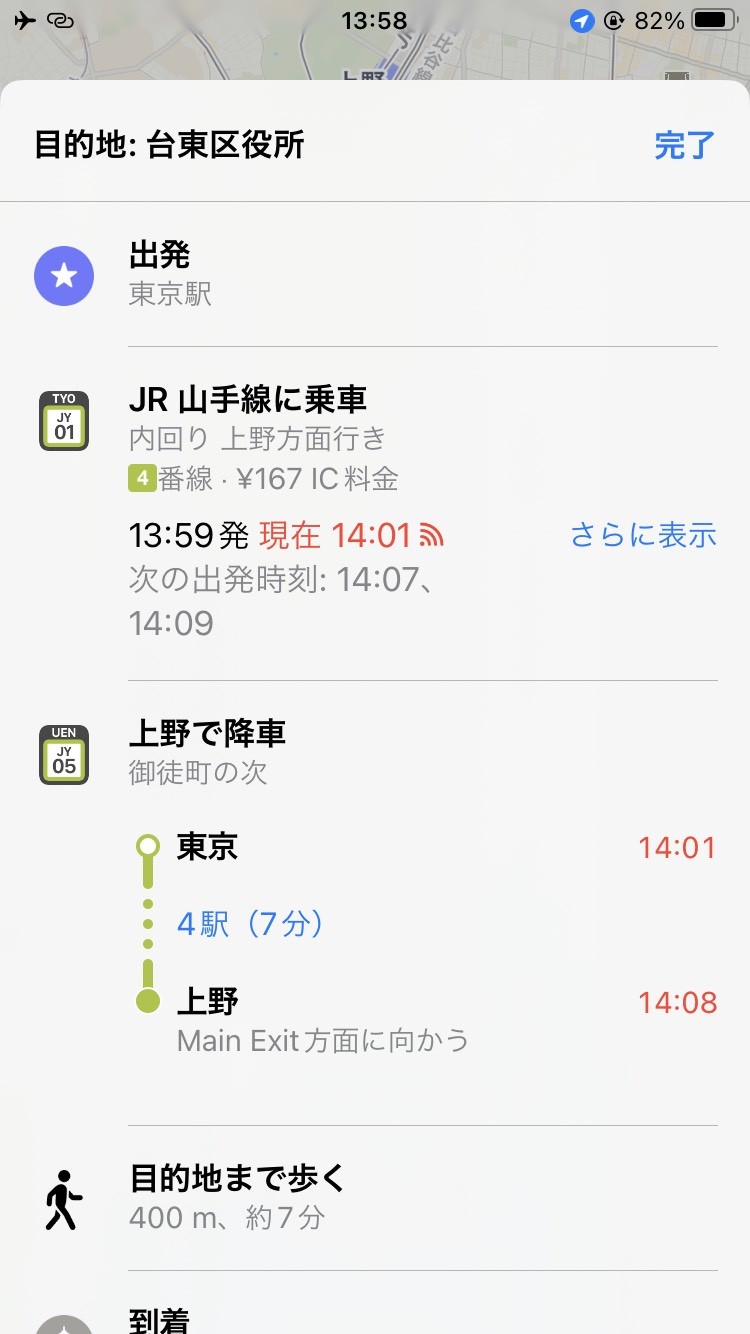 ※ナビを起動したい場合は、選択したい経路候補から右スワイプで一つ進んだ出発ボタンをダブルタップします
徒歩のみのルートの場合は、経路候補を選んでダブルタップした直後にナビが開始します
26
2-B
radiko(ラジコ)
radikoはiPhoneでラジオ放送を楽しむことができるアプリです
❶
Siriを起動して｢ラジコを開いて｣と声をかけます
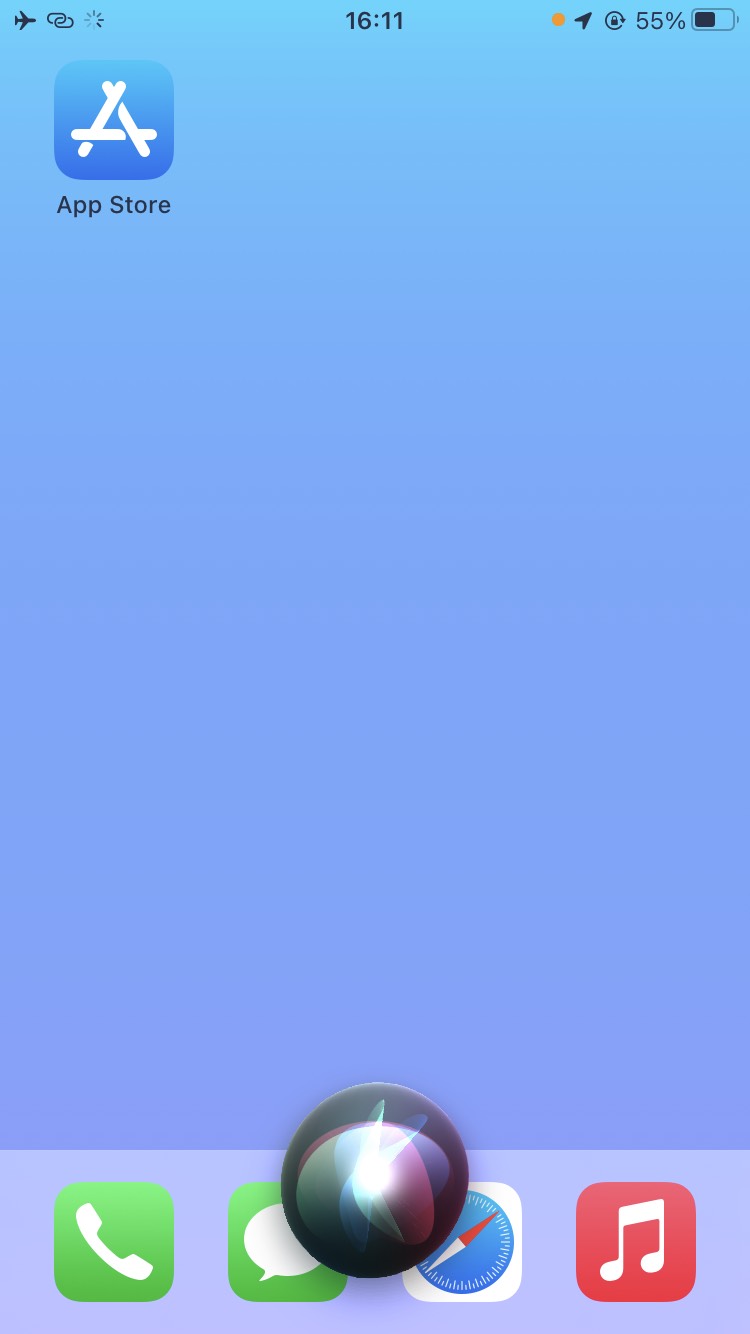 ※ホーム画面から
ジェスチャー操作でも開けます
※こちらのアプリは最初からiPhoneに搭載されている
ものではないため、
インストールする必要があります
27
2-B
radiko(ラジコ)
radikoはiPhoneでラジオ放送を楽しむことができるアプリです
❷
タッチやスワイプで聞きたい番組名を探し、ダブルタップします
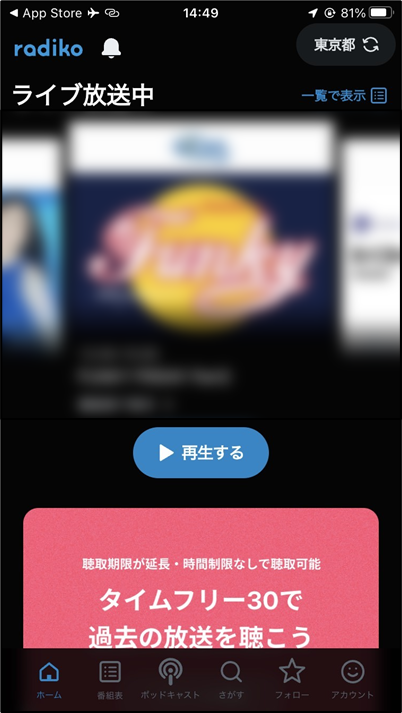 28
2-B
radiko(ラジコ)
radikoはiPhoneでラジオ放送を楽しむことができるアプリです
❸
再生ボタンをダブルタップすると
ラジオが流れ出します
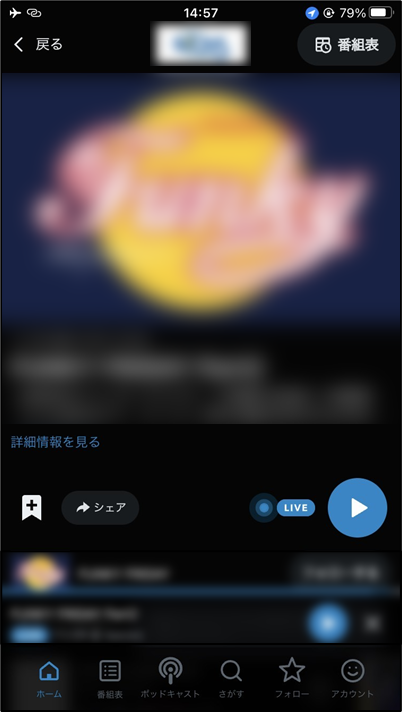 ※一部、左右のスワイプだけでは移動できない箇所があるため、ローターをコンテナに切り替えて上下のスワイプを利用すると
便利です
※再生を停止したい場合は２本指でダブルタップします
29
2-B
radiko(ラジコ)
radikoはiPhoneでラジオ放送を楽しむことができるアプリです
❹
番組選択画面に戻りたい場合は、
戻るボタンをダブルタップします
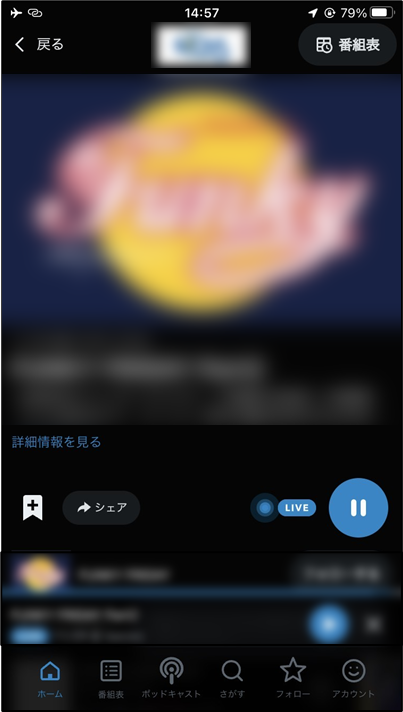 30
2-C
Podcast(ポッドキャスト)
Podcastはラジオ番組の録音放送などを聞くことができます
❶
Siriを起動して｢Podcastを開いて｣と声をかけます
❷
タッチやスワイプで聞きたい番組名を探し、ダブルタップします
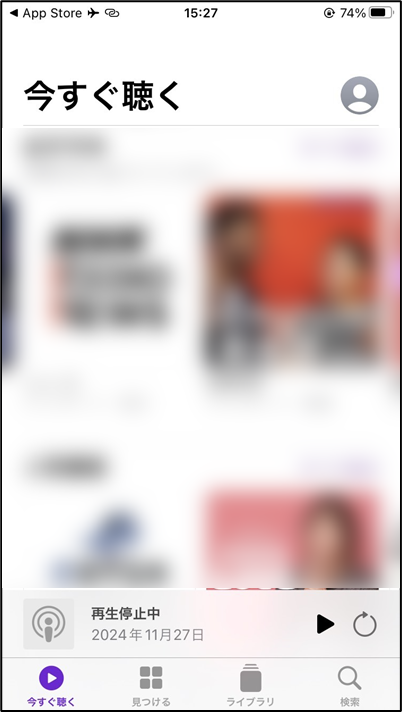 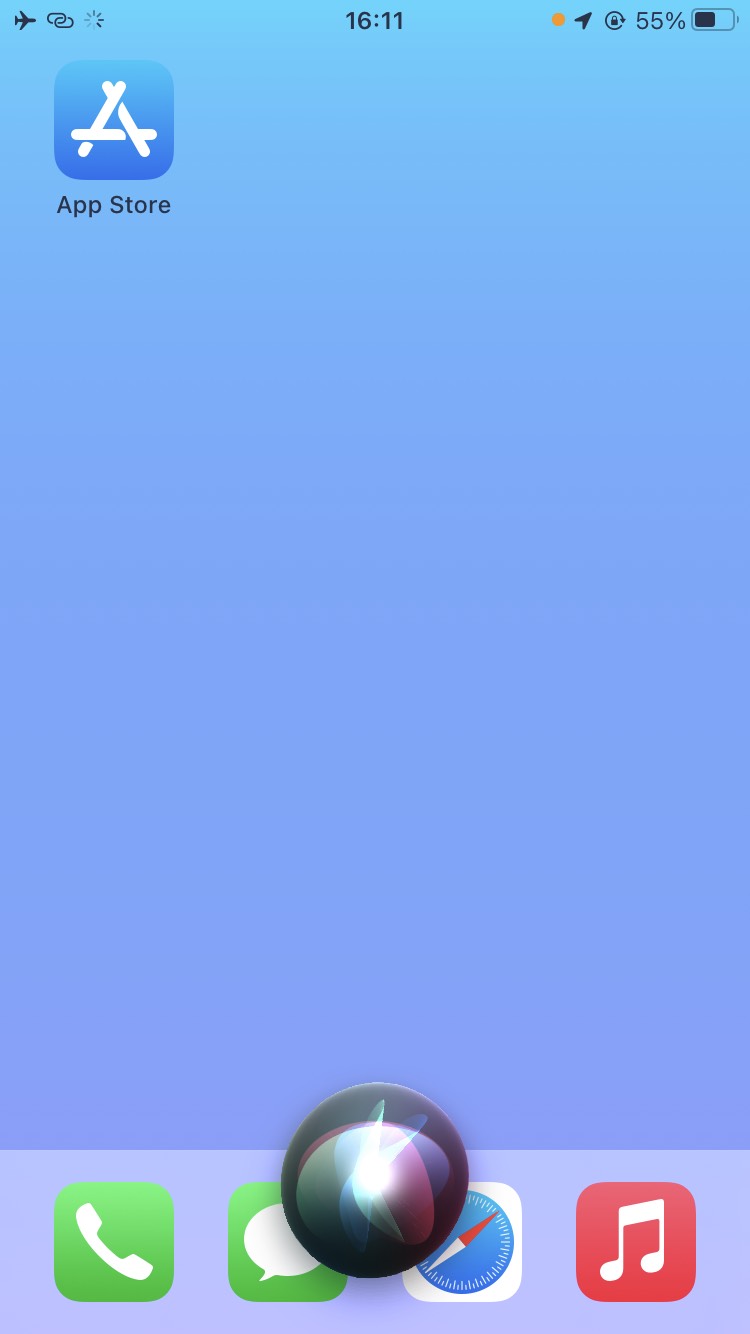 ※SiriでPodcastの番組を再生した場合、バックグラウンド再生用のプレイヤーが
使用されます
※再生を停止したい場合は２本指でダブルタップします
31
2-C
Podcast(ポッドキャスト)
Podcastはラジオ番組の録音放送などを聞くことができます
❸
｢最新のエピソード｣をダブル
タップすると再生されます
❹
再生を停止したい場合は「一時
停止」をダブルタップします
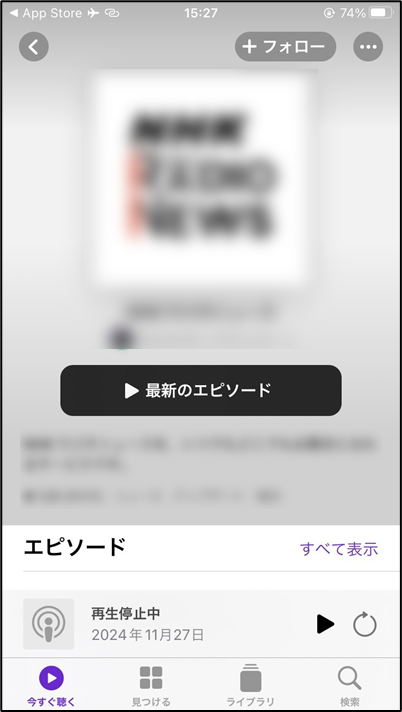 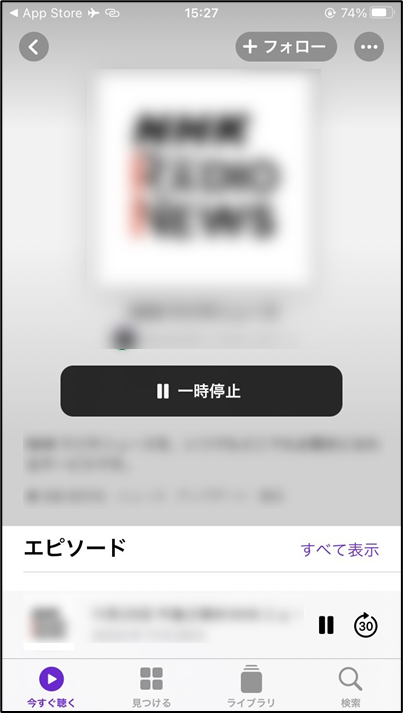 32
2-C
Podcast(ポッドキャスト)
Podcastはラジオ番組の録音放送などを聞くことができます
❺
完全に終了するには、開いているアプリを一覧で見ることができる状態にしてから終了します
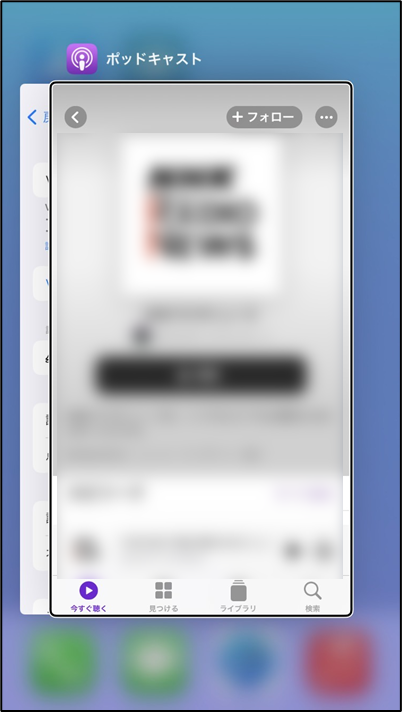 ※ホームボタンを押すことでバックグラウンド再生用のプレイヤーを画面から隠して再生や停止を行うことが可能ですが、プレイヤーが動いていたことを忘れて、ふとしたタイミングで再生されてしまう場合があるため注意が必要です
Podcastアプリを１度起動して、
開いているアプリを一覧で見ることができる状態にしてから終了すればこういったことは起こりません
33
2-D
ボイスメモ
ボイスメモはICレコーダーのように録音や再生が可能です
❶
Siriを起動して｢ボイスメモを開いて｣と声をかけます
❷
画面上を２本指でダブルタップして録音を開始します
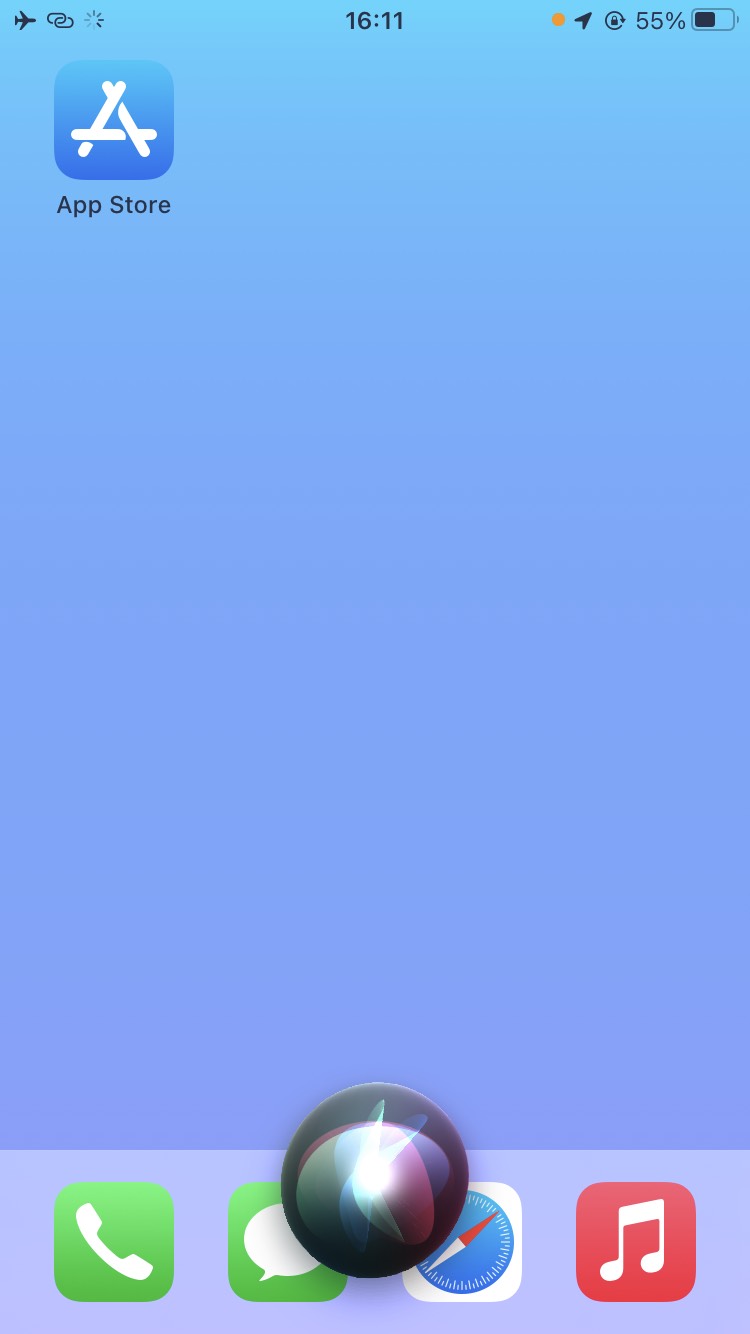 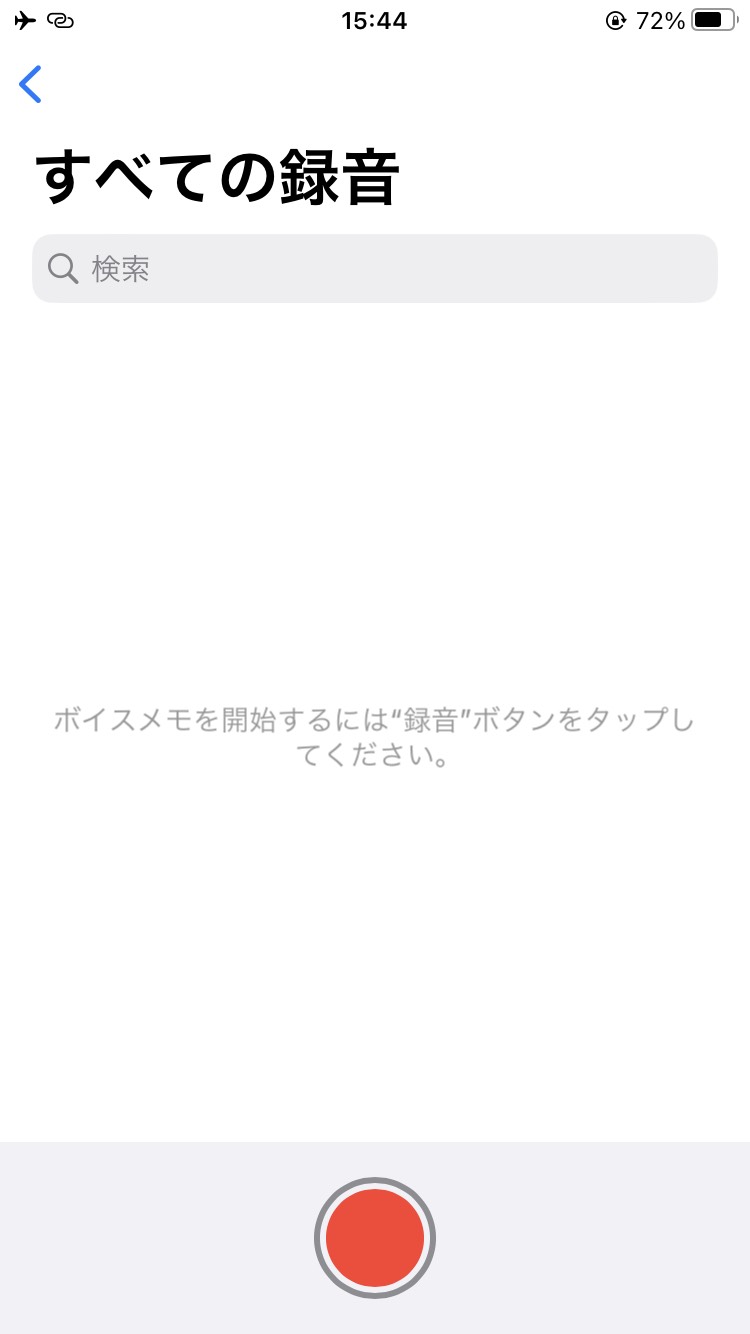 ※通話中など、他のアプリでマイクを使用中には利用できません
34
2-D
ボイスメモ
ボイスメモはICレコーダーのように録音や再生が可能です
❸
画面上を２本指でダブルタップして録音を停止します
❹
画面中央付近の再生ボタンをダブルタップすると録音した内容を確認できます
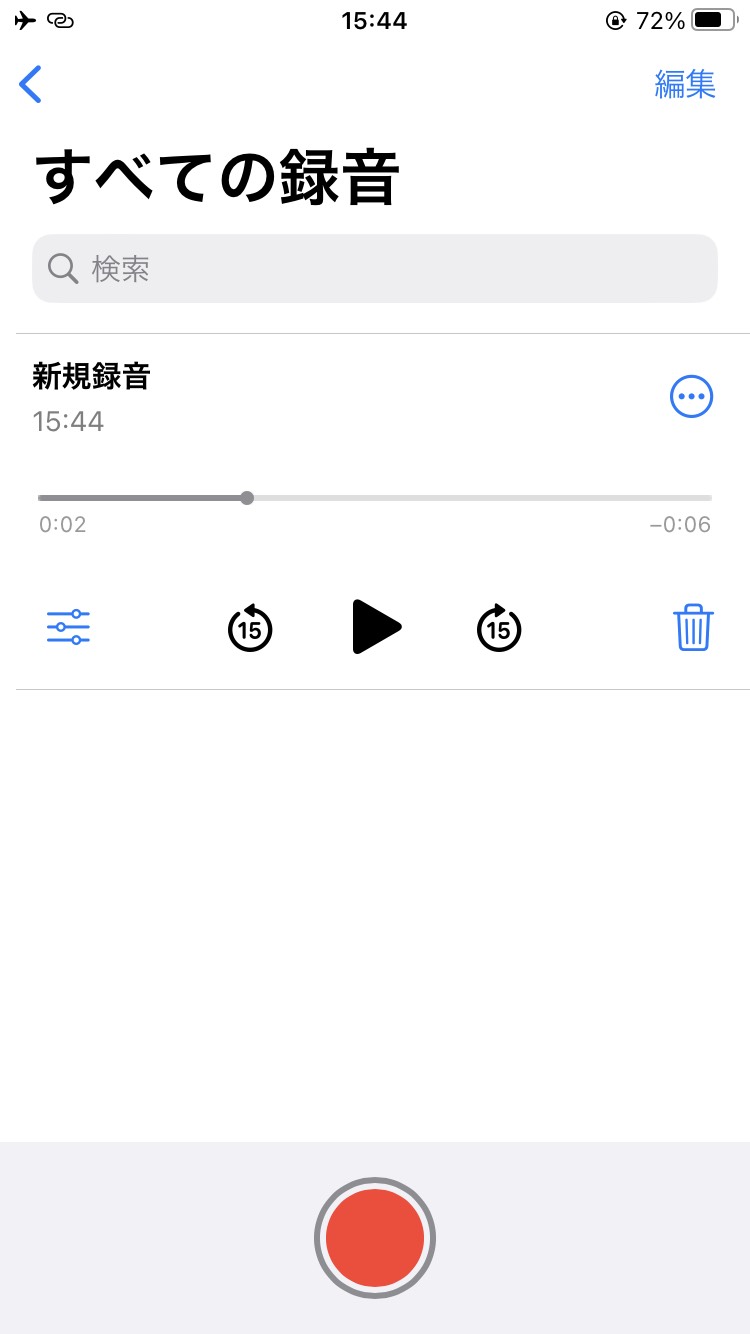 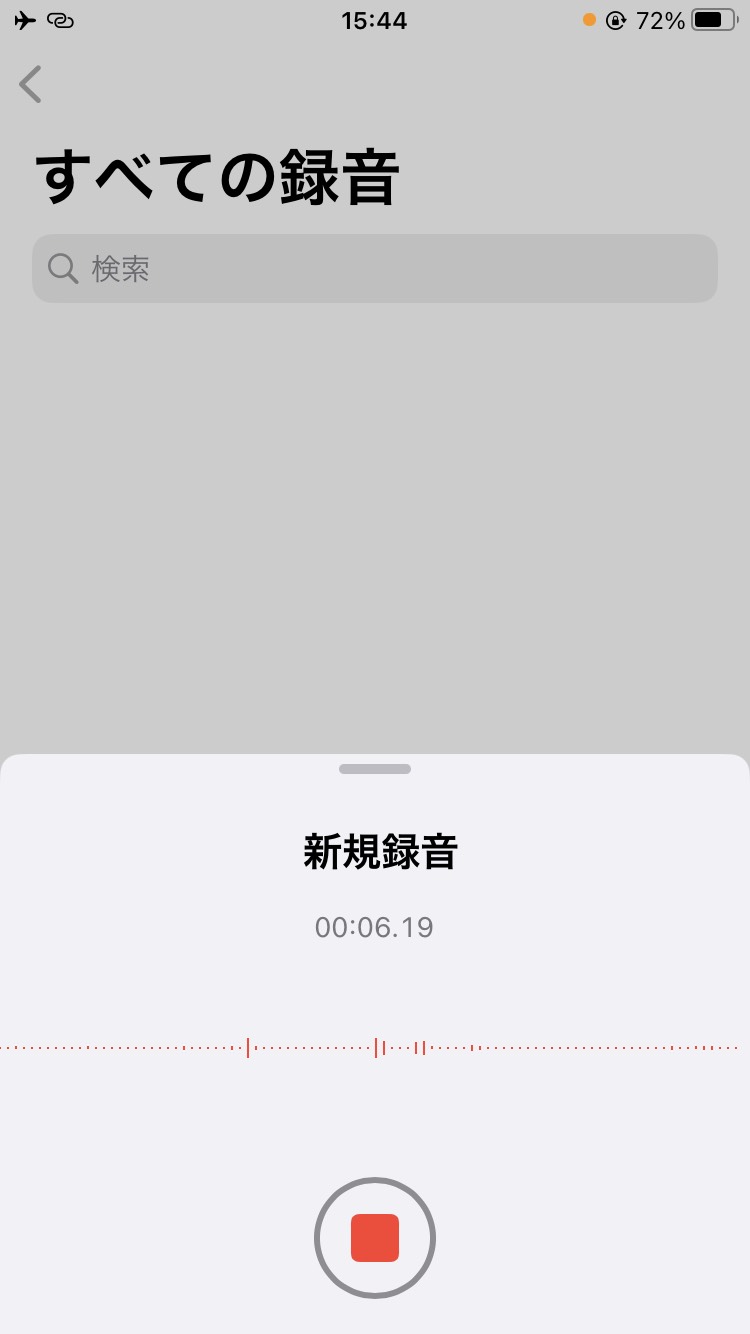 ※「新規録音」と読み上げるところでダブルタップすると、
録音データのタイトルを編集することが可能です
３5
2-D
ボイスメモ
ボイスメモの再生は以下の方法で行います
❶
Siriを起動して｢ボイスメモを開いて｣と声をかけます
❷
右スワイプで再生したいメモのタイトルを選び、ダブルタップします
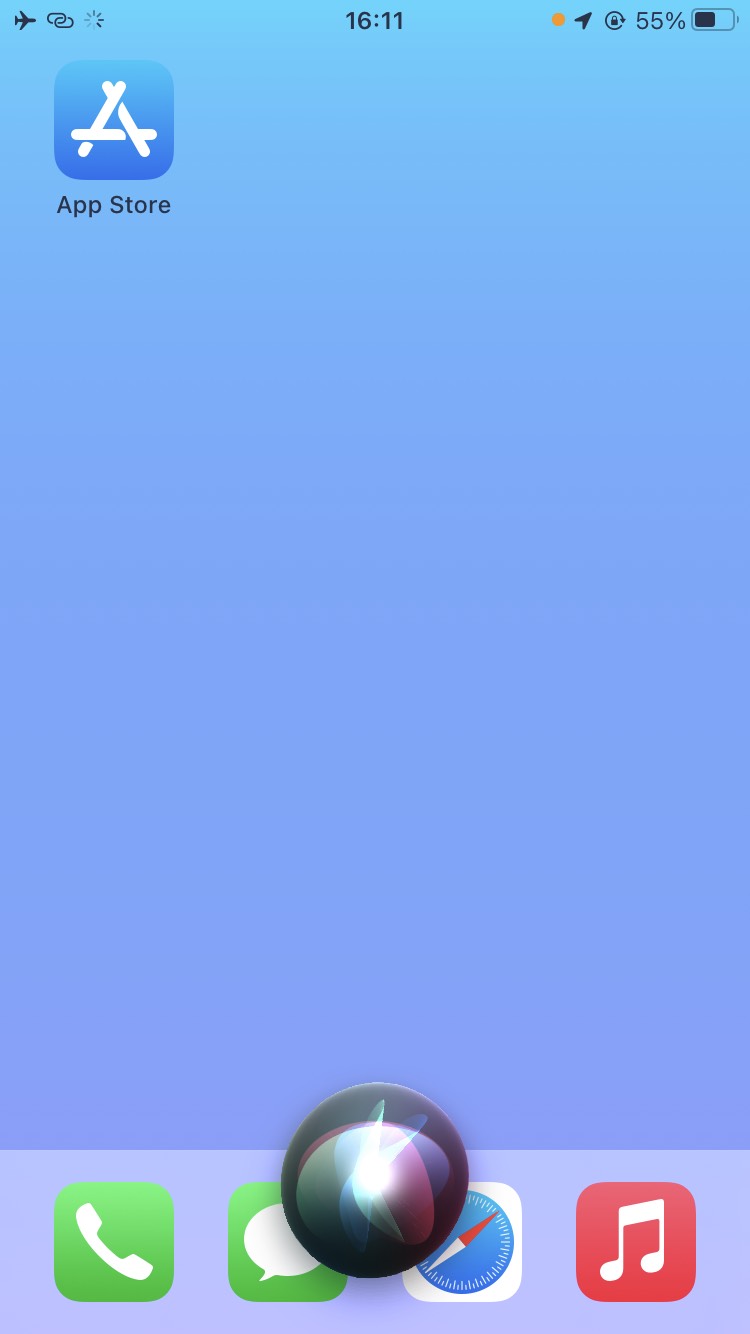 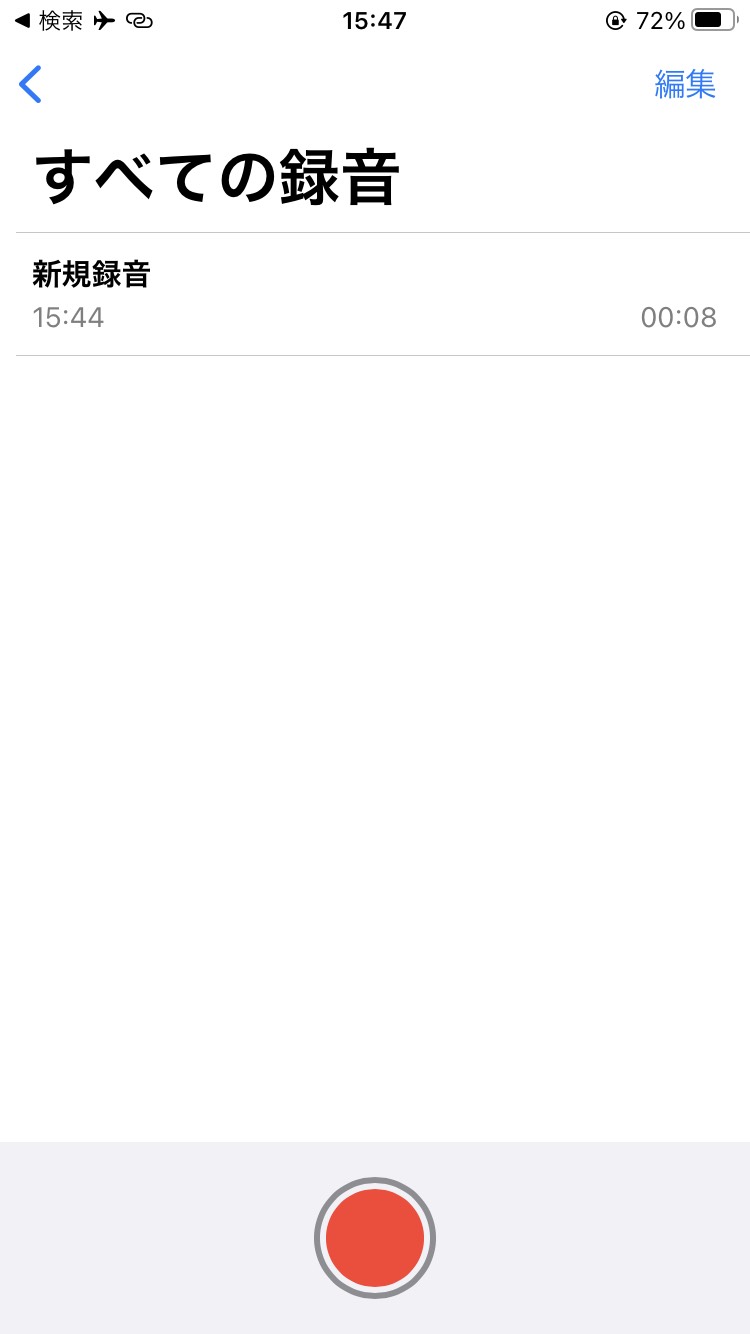 36
2-D
ボイスメモ
ボイスメモの再生は以下の方法で行います
❸
タッチやスワイプで再生ボタンを選び、ダブルタップすると録音データが再生されます
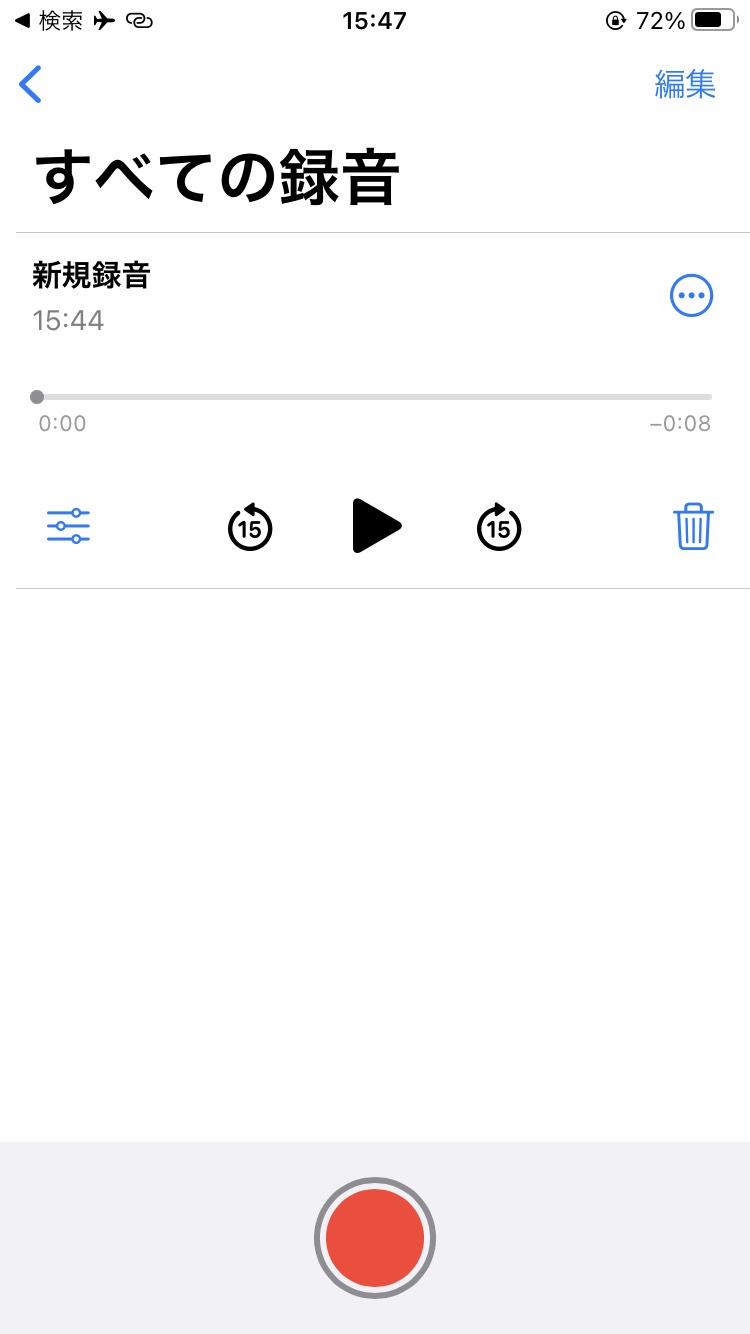 ※ボイスメモではメモ一覧や各メモの再生ページを表示していても、２本指でダブルタップすると新規録音が開始されますので注意が必要です
37
2-D
ボイスメモ
ボイスメモの削除は以下の方法で行います
❶
Siriを起動して｢ボイスメモを開いて｣と声をかけます
❷
右スワイプで削除したいメモのタイトルを選びます
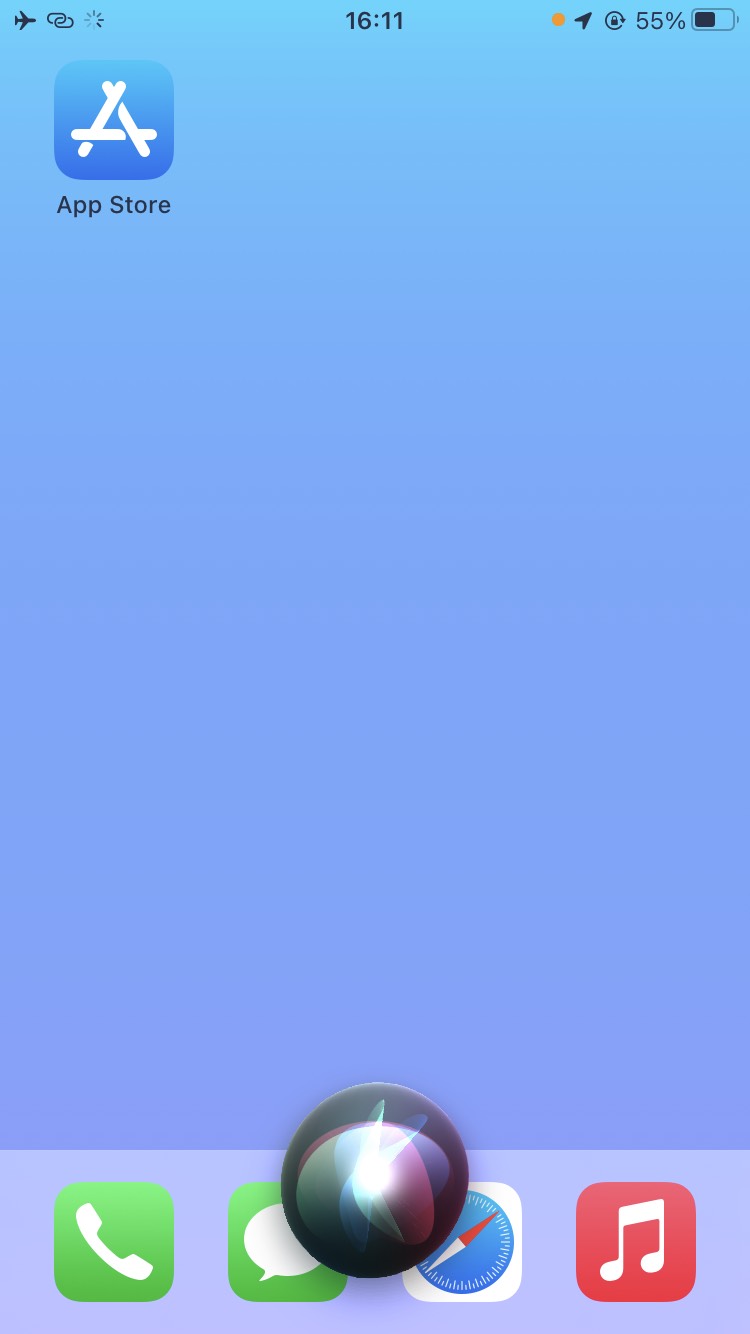 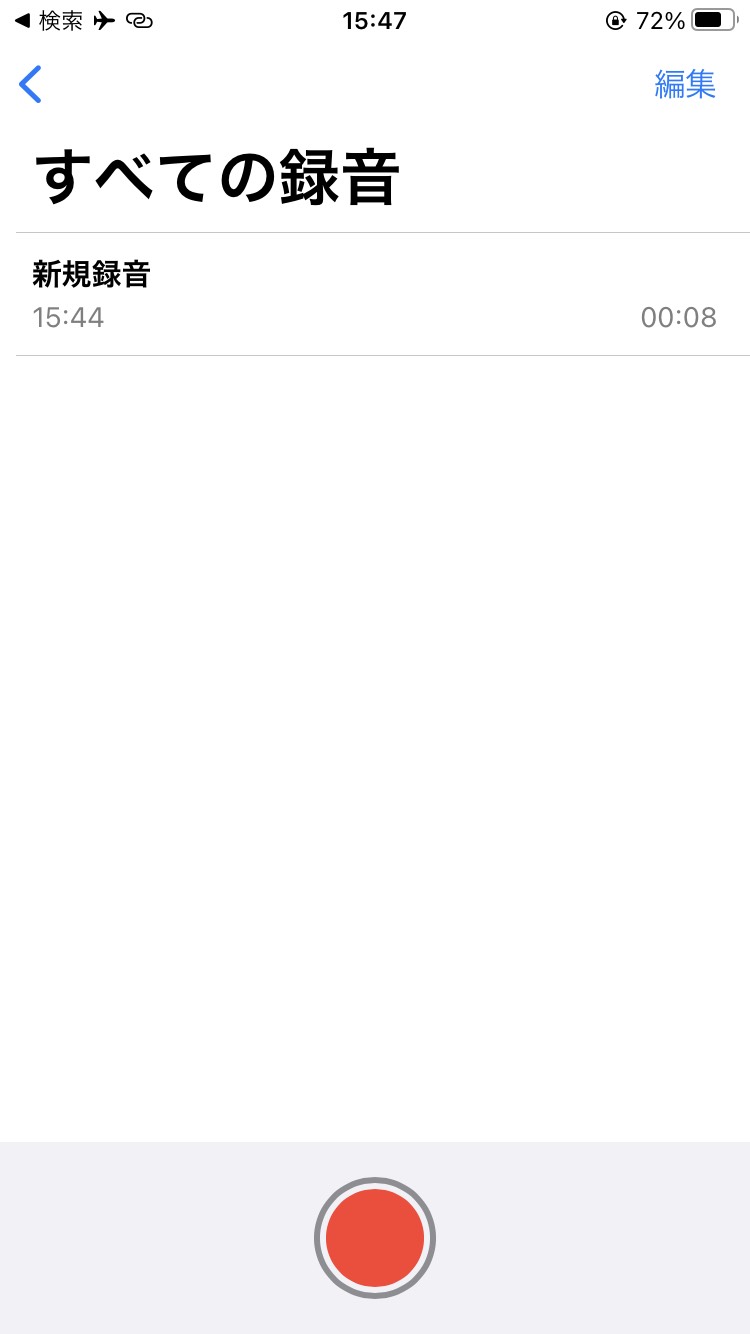 38
2-D
ボイスメモ
ボイスメモの削除は以下の方法で行います
❸
上下のスワイプで削除ボタンを
選び、ダブルタップします
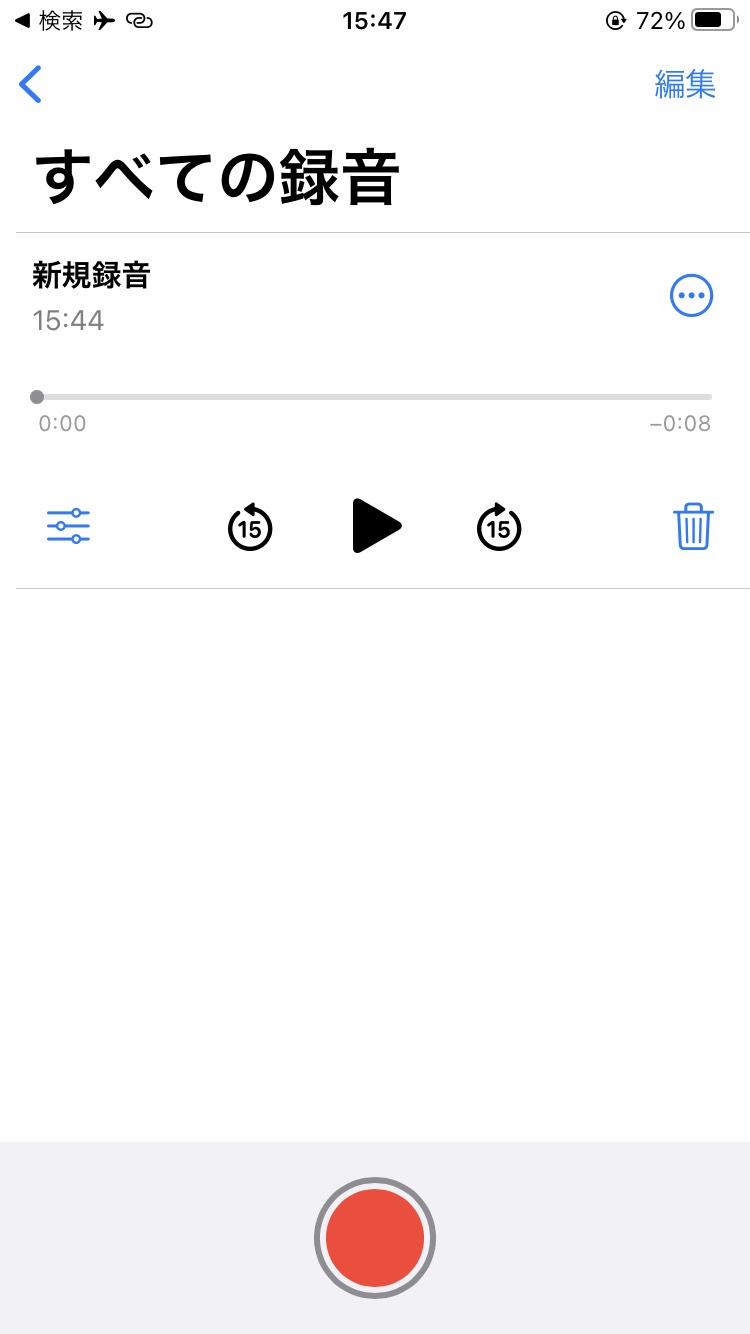 39